GOES-West coverage from 137W
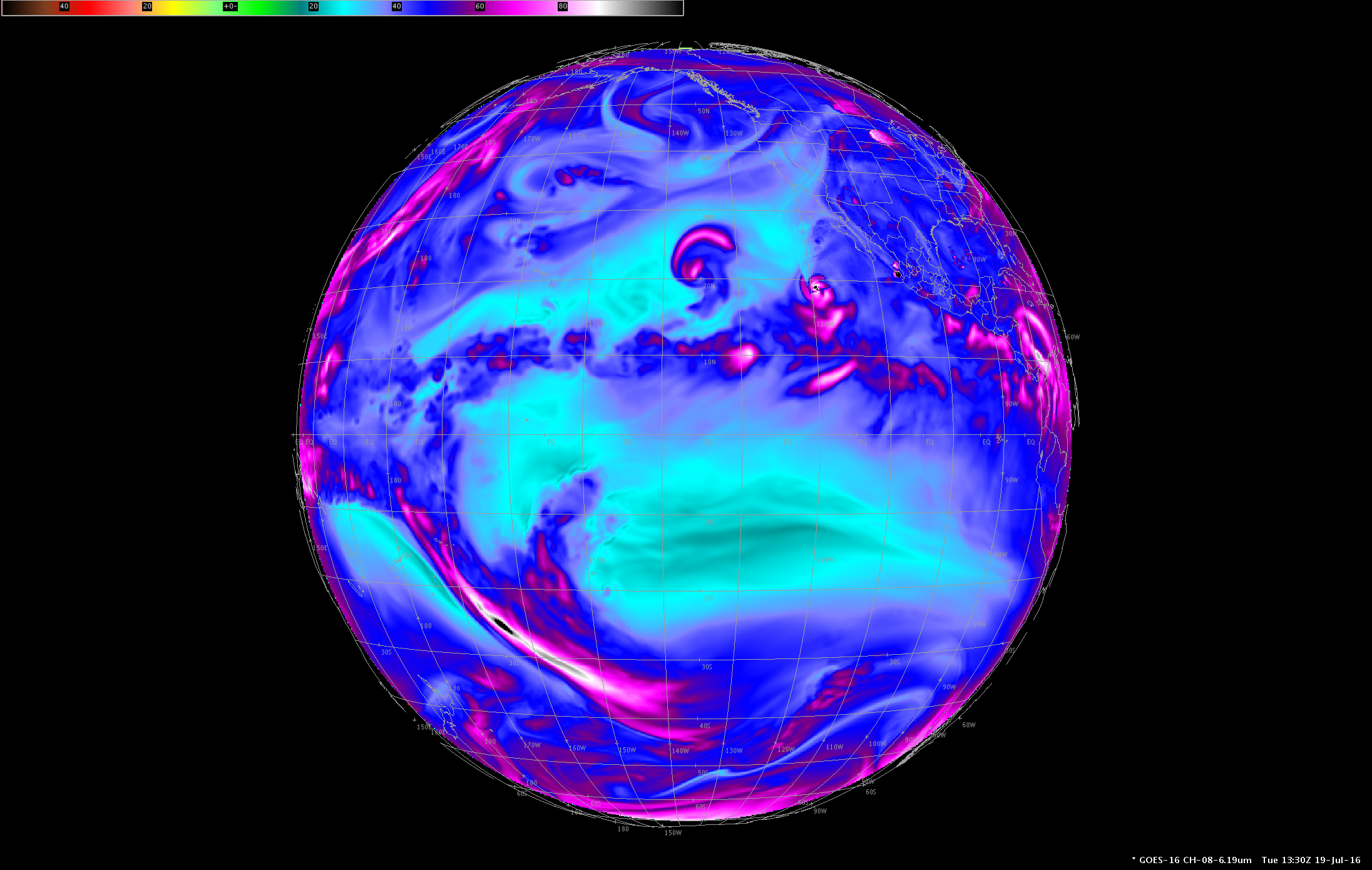 Simulated imagery
Shown in AWIPS
Ice floes
(AHI near Antarctica)
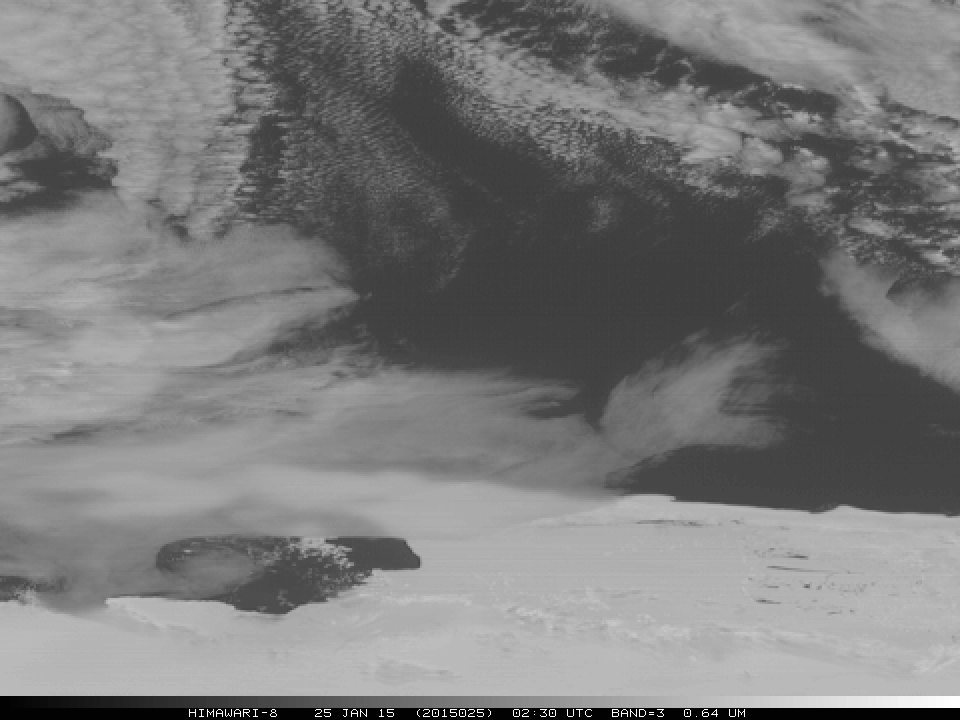 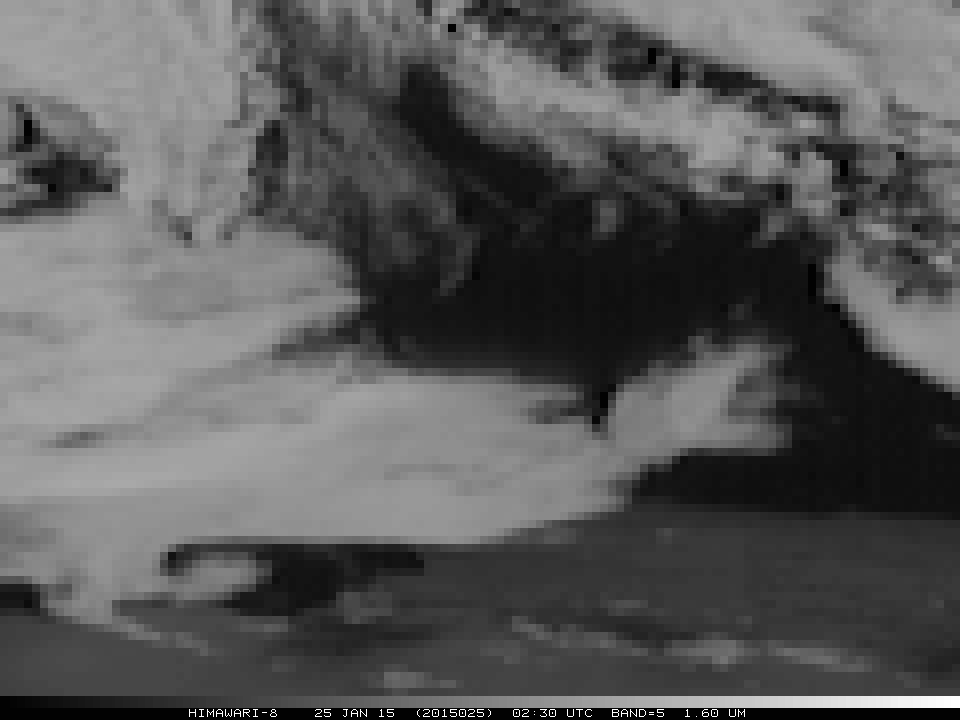 Bright at 0.64 micrometer
Dark at 1.6 micrometer
2
Mount Pavlof volcano in Alaska
animation
3
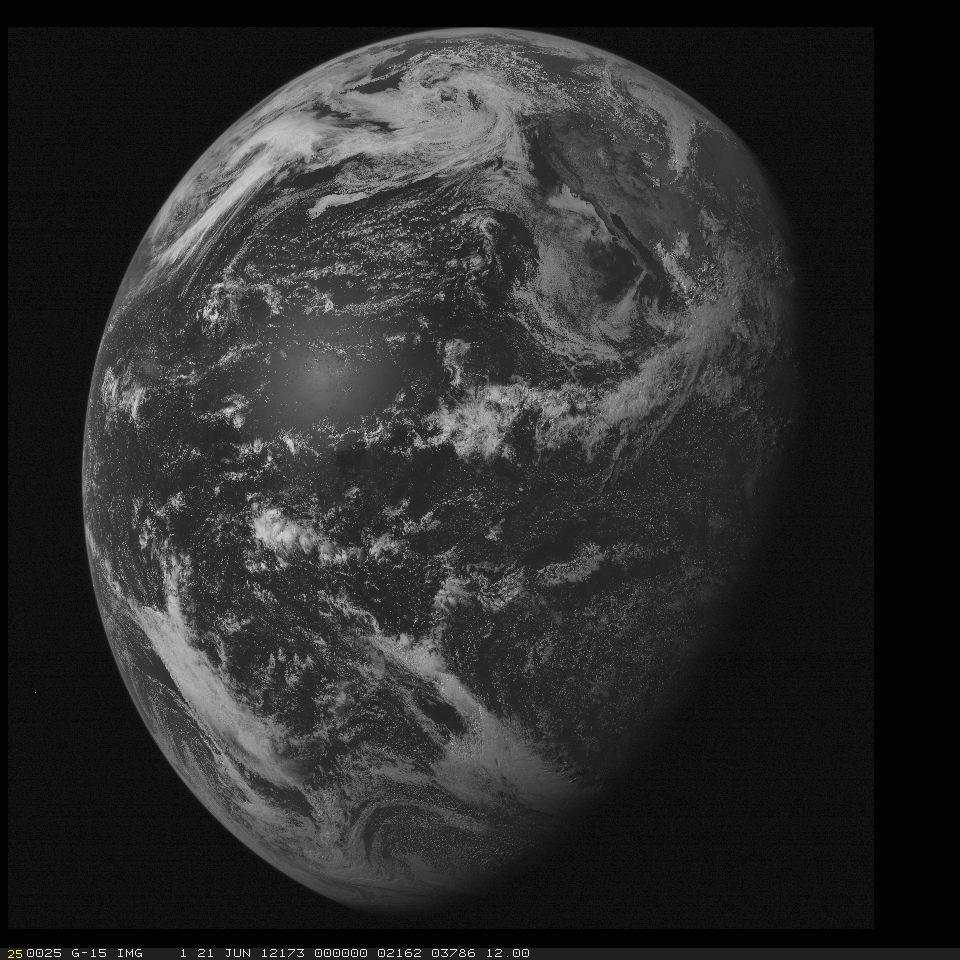 GOES
(Current)
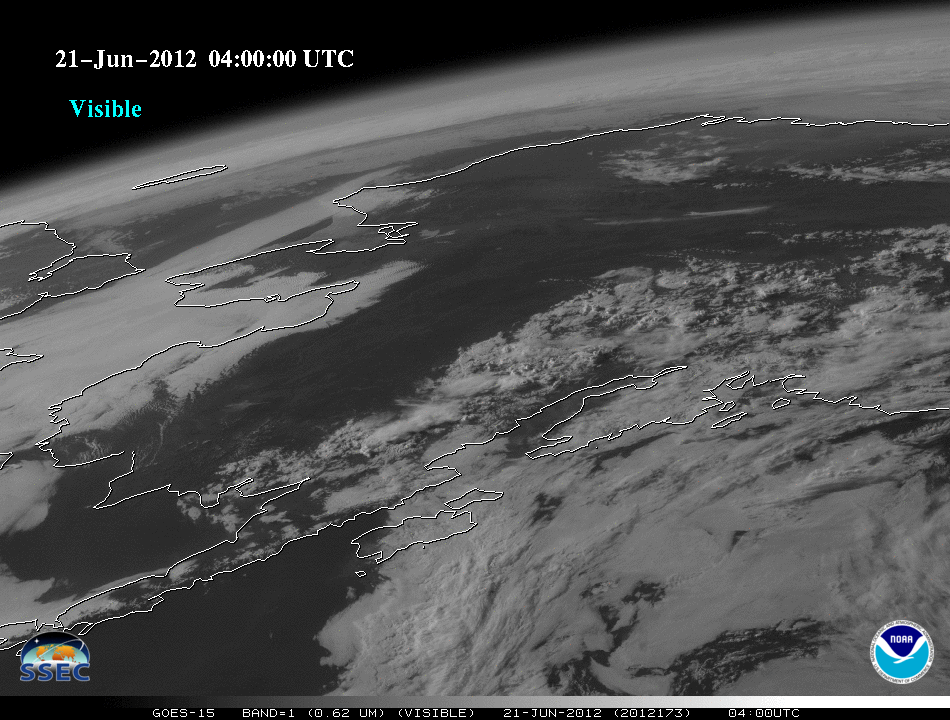 5
Ice  flow
animation
6
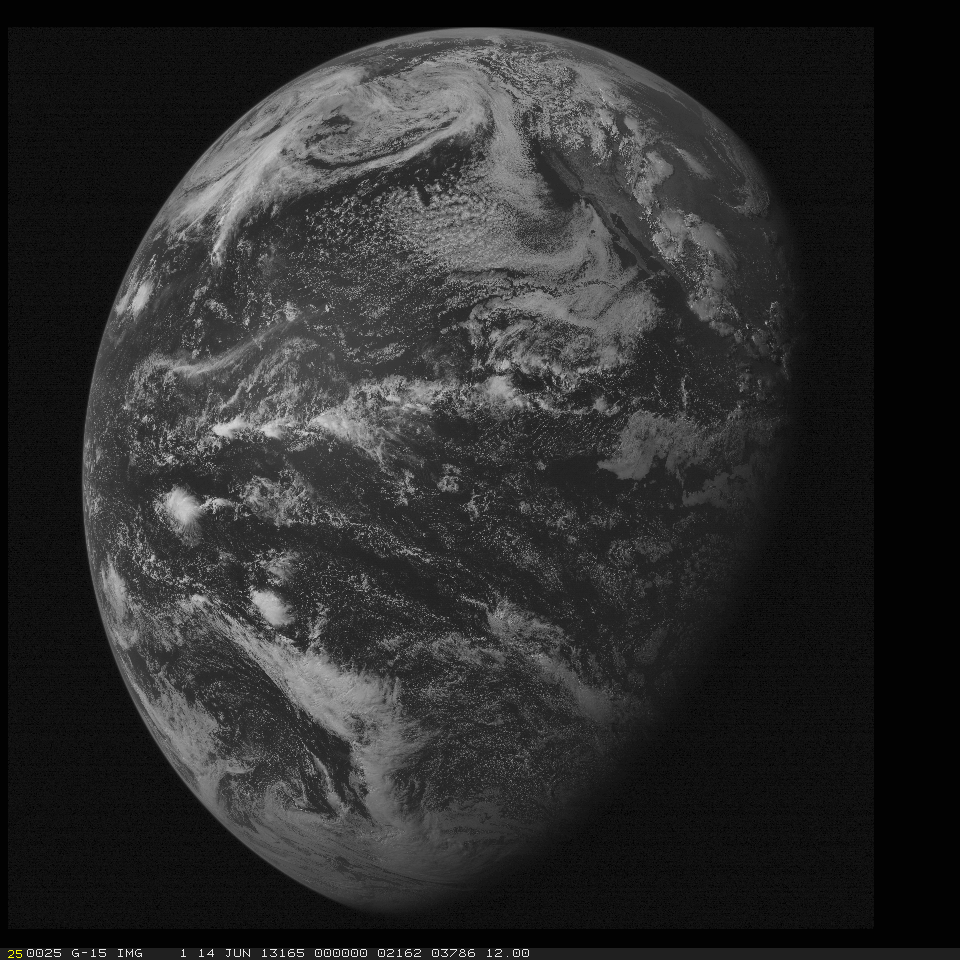 GOES
(Current)
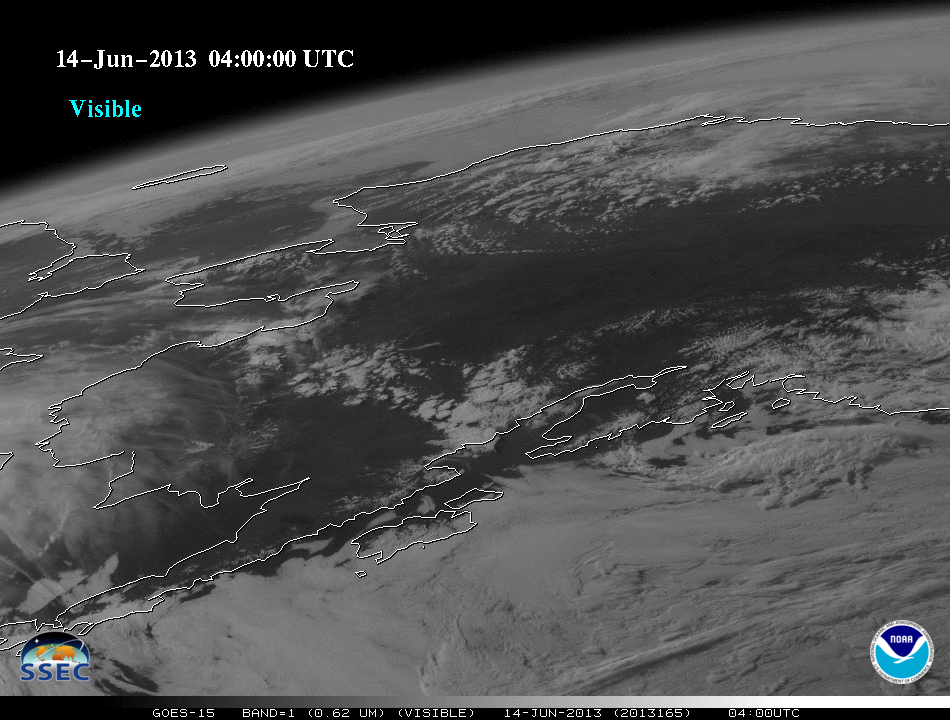 8
animation
Thunderstorm
9
ABI
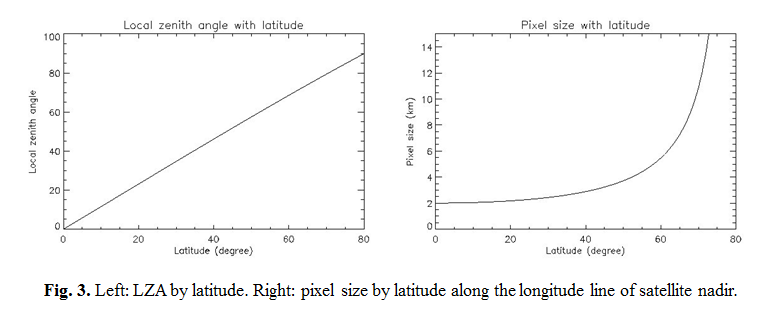 Pixels size by latitude, along the longitude line of satellite nadir.
In general, even at 50 degrees view angles, the spatial resolution of the ABI is comparable to today’s imager at the satellite sub-point.
Figure from J. Key, ASPB